Портфолио
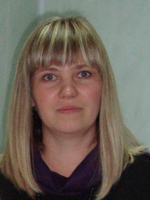 Минеева
Юлия
Владимировна
воспитатель группы продлённого дня
МБОУ «Начальная школа-детский сад 
компенсирующего вида для детей с нарушениями зрения №71»
Нижнекамского муниципального района
Республики Татарстан
Методы проведения 
тренинговых 
занятий
Интерактивные методы
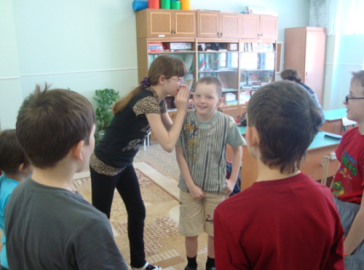 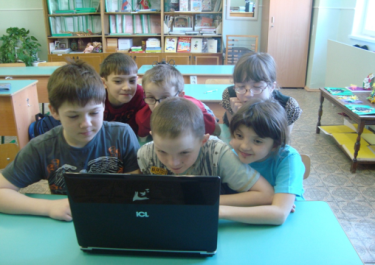 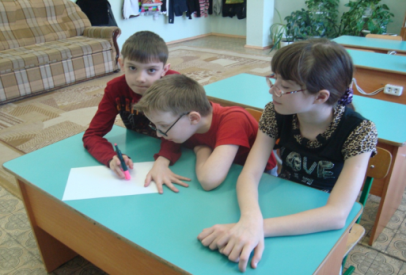 Методы преподавания
лекция
чтение
аудиовизуальное
письмо
работа в группах
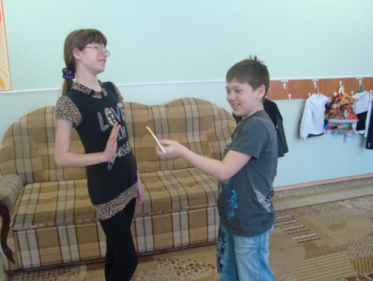 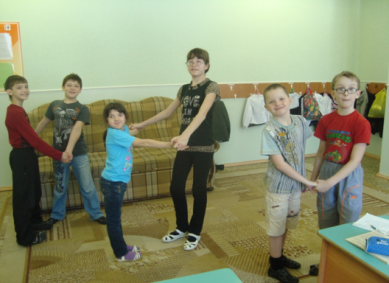 «Вместе 
мы сможем больше»
Призеры 
шахматных турниров
Наши достижения
Конкурс рисунков 
«Я пешеход»
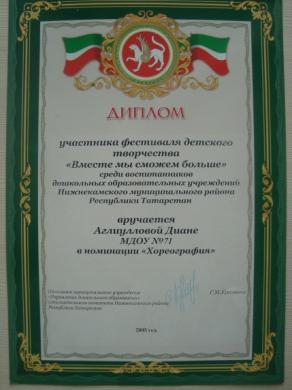 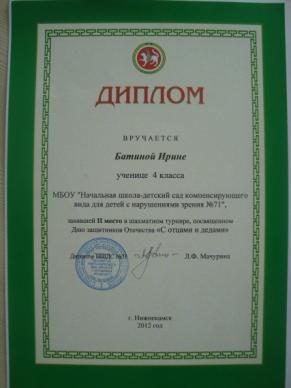 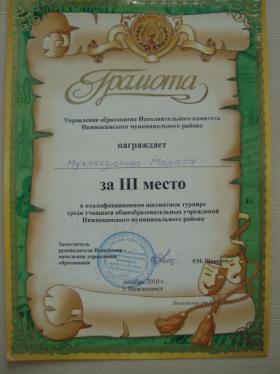 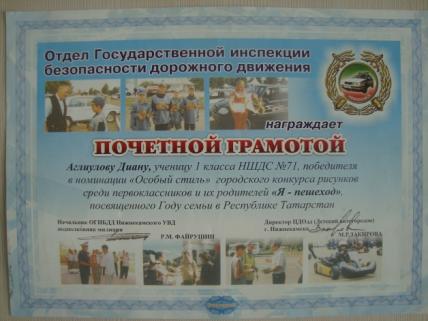 Конкурс 
строевой песни
«Юные дарования»
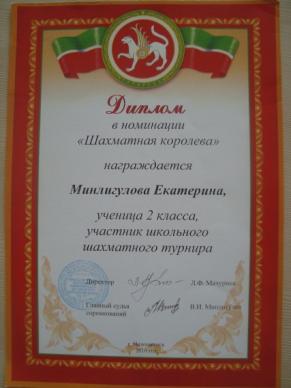 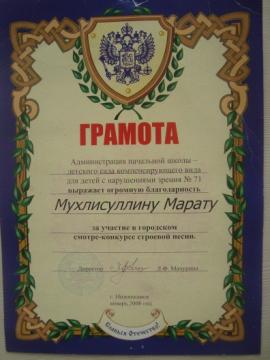 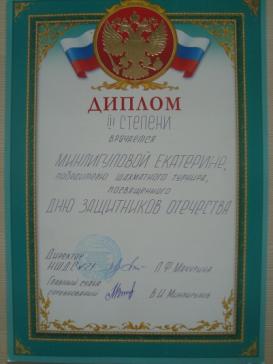 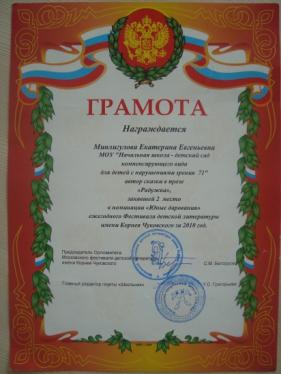 Смотр-конкурс информационных уголков 
по безопасности дорожного движения 
среди школ города Нижнекамска и Нижнекамского района
в номинации 
«Творческий поиск и оригинальность в оформлении».
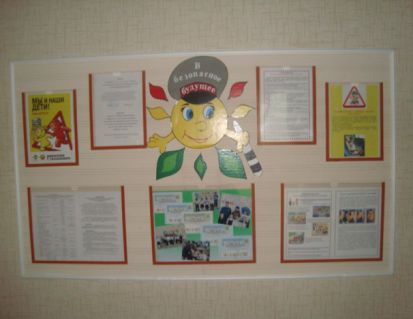 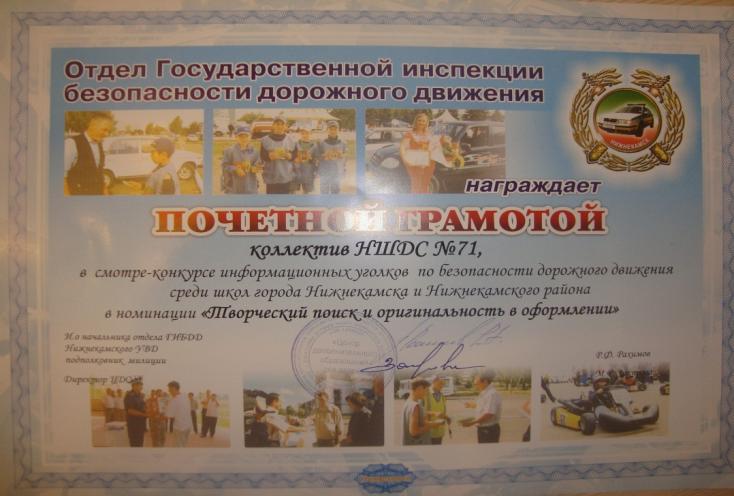 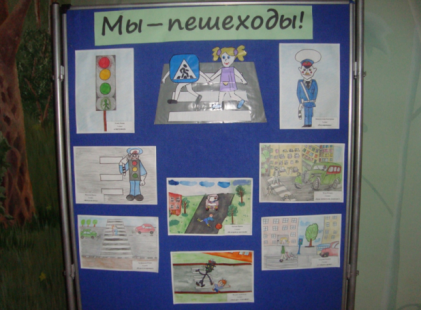 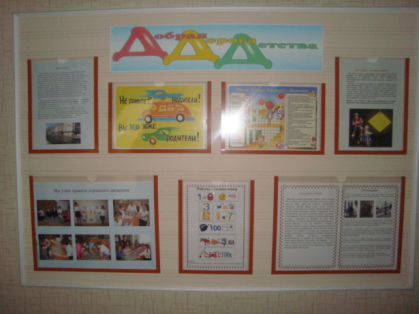 2011 год